Preparing for job interviews
Year 9
This resource is designed to help you prepare for job interviews.
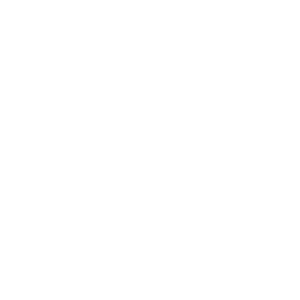 You’re about to hear five different interview questions from five local employers in the North East.
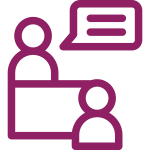 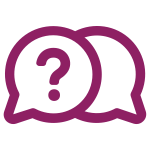 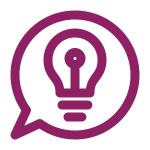 Each question is an example of what you would get asked when applying for any job in any sector.
Each question comes from a real local business that is recruiting staff.
You’ll also hear tips on how to best answer each question.
[Speaker Notes: Introductory video from David Jones]
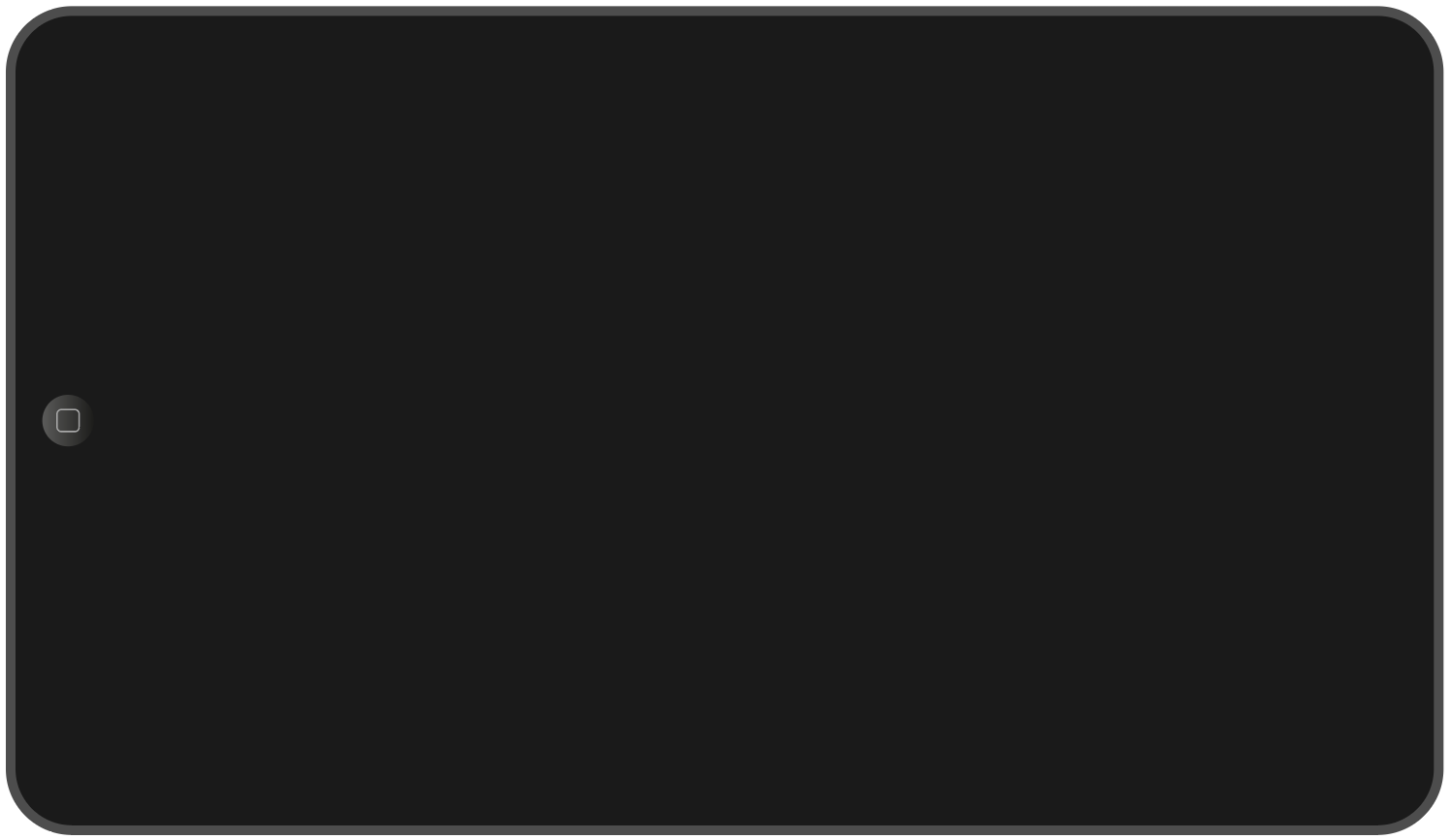 [Speaker Notes: Tell me about yourself
David Jones, Vertical and Horizontal Markets Manager, NCFE]
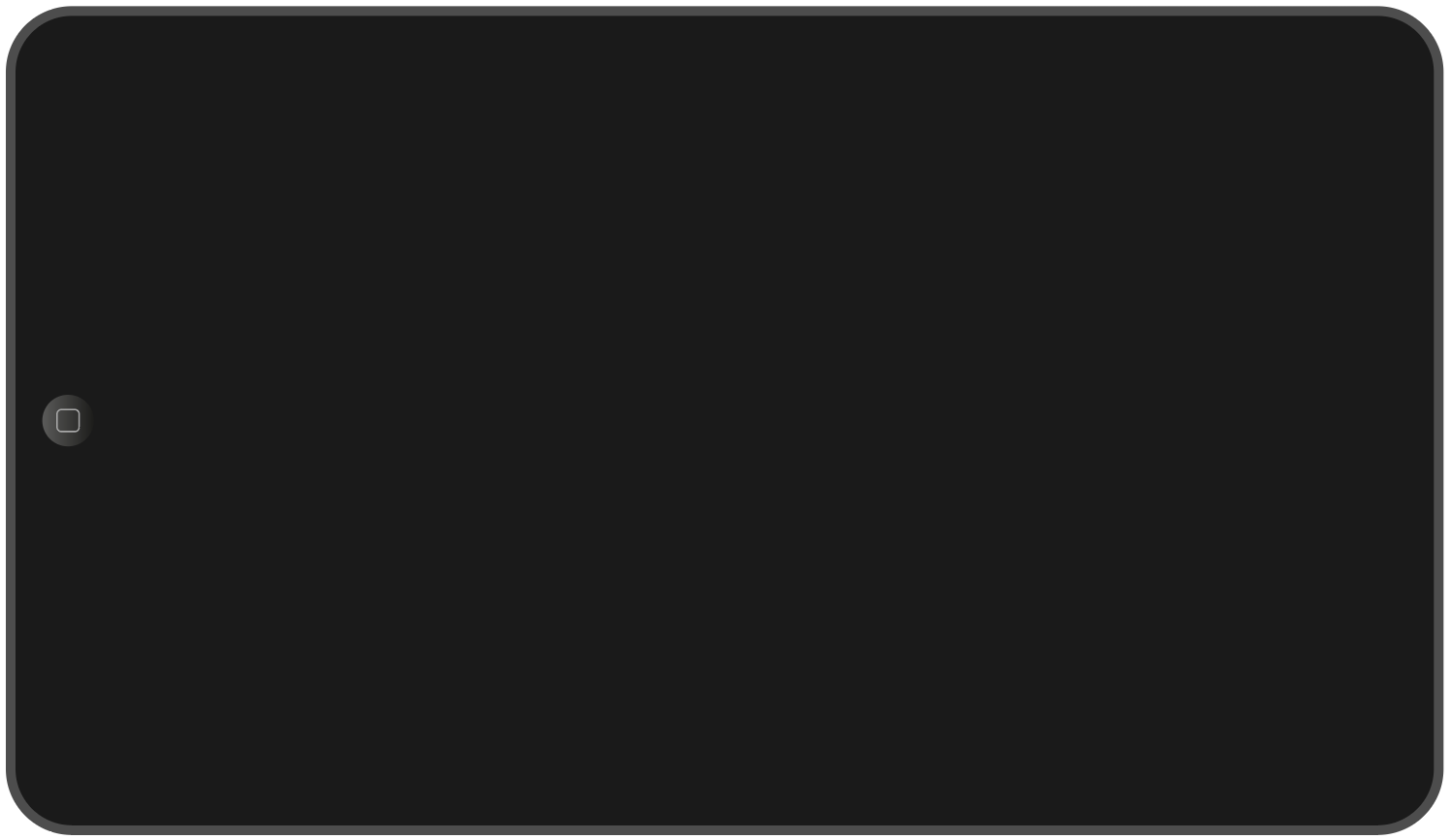 [Speaker Notes: How to respond video
David Jones, Vertical and Horizontal Markets Manager, NCFE]
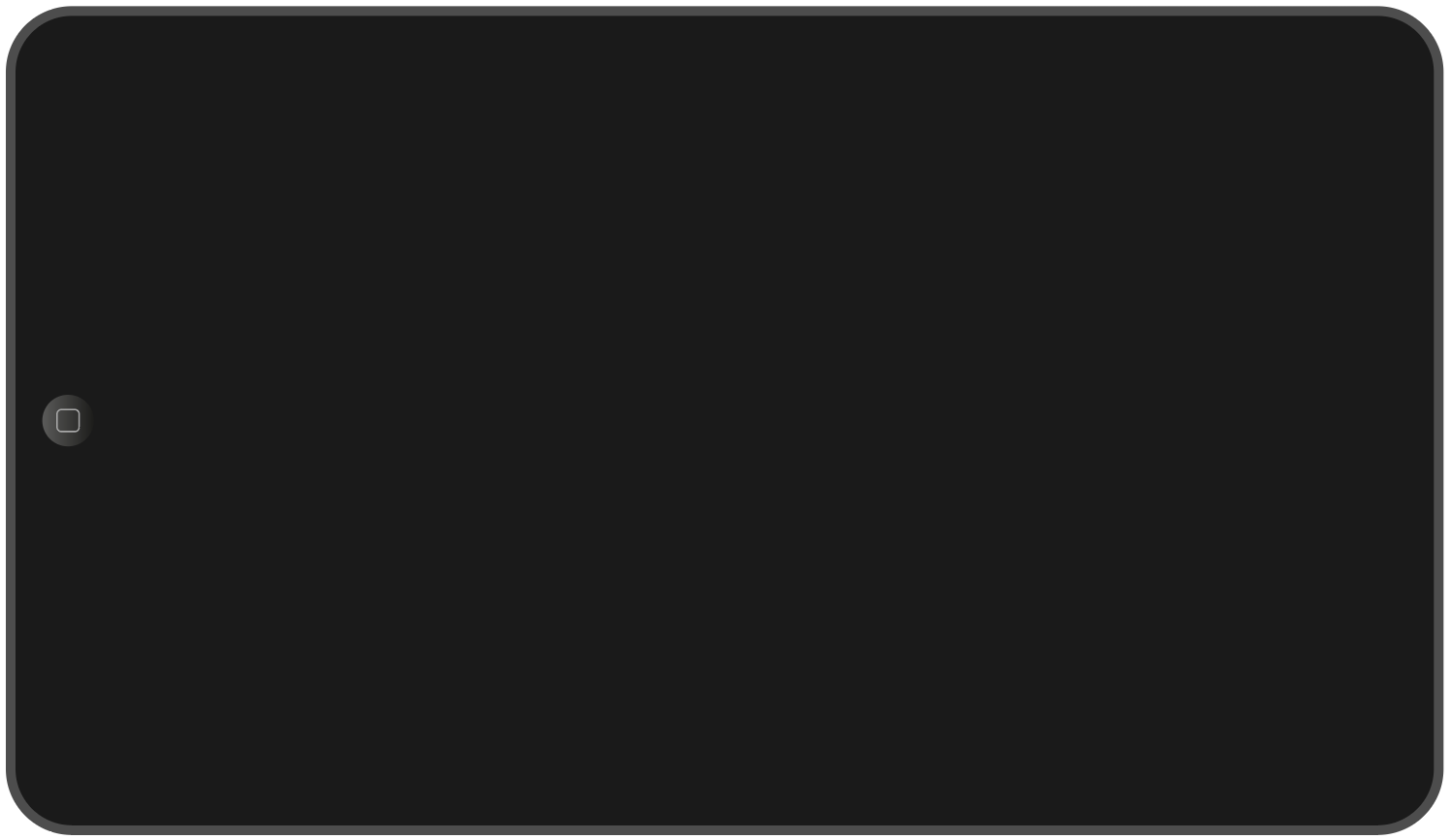 [Speaker Notes: What would you say your strengths are? 
Angela Carrington, Managing Director, The Bigger Picture Ltd.]
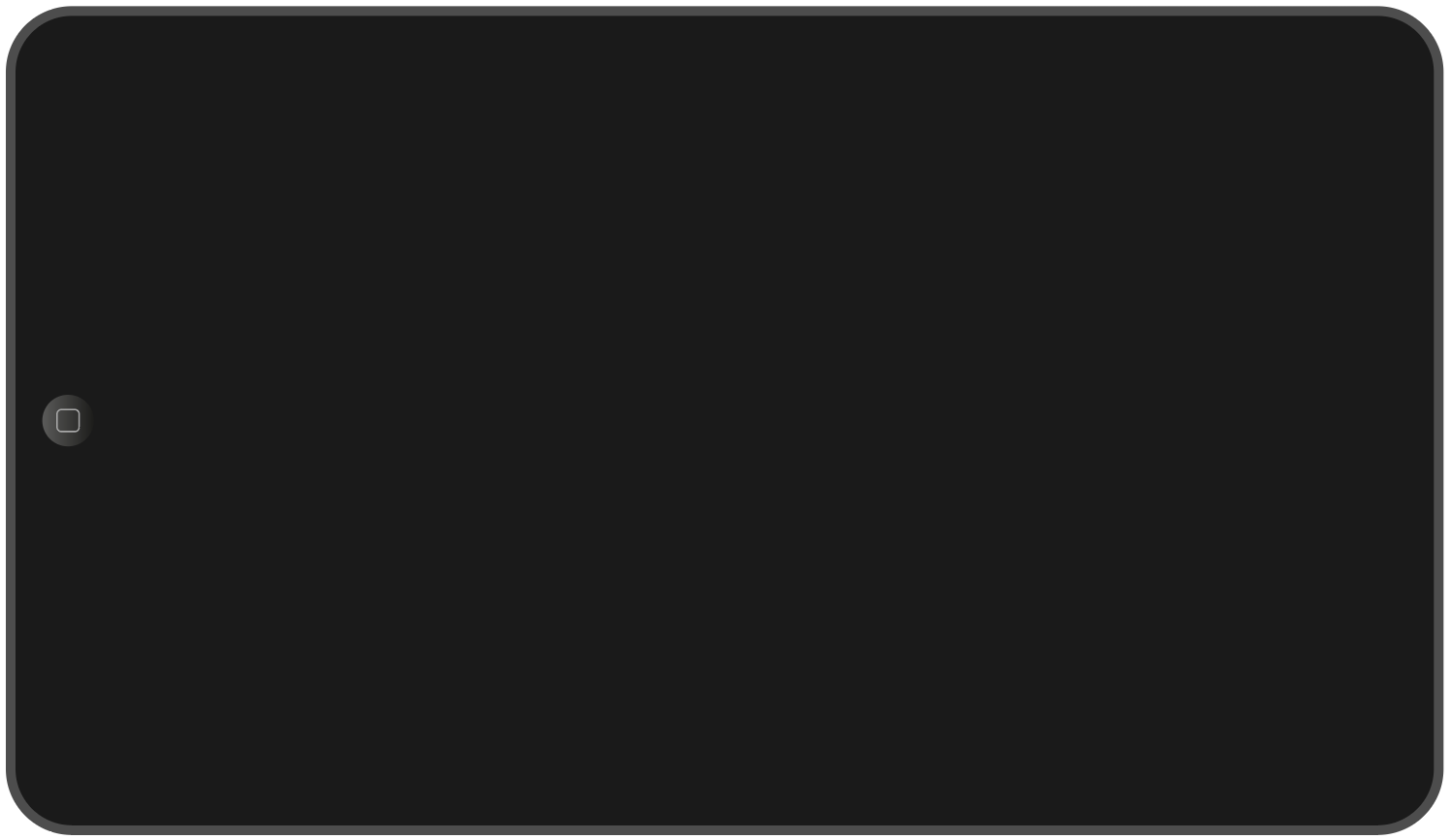 [Speaker Notes: How to respond video
Angela Carrington, Managing Director, The Bigger Picture Ltd.]
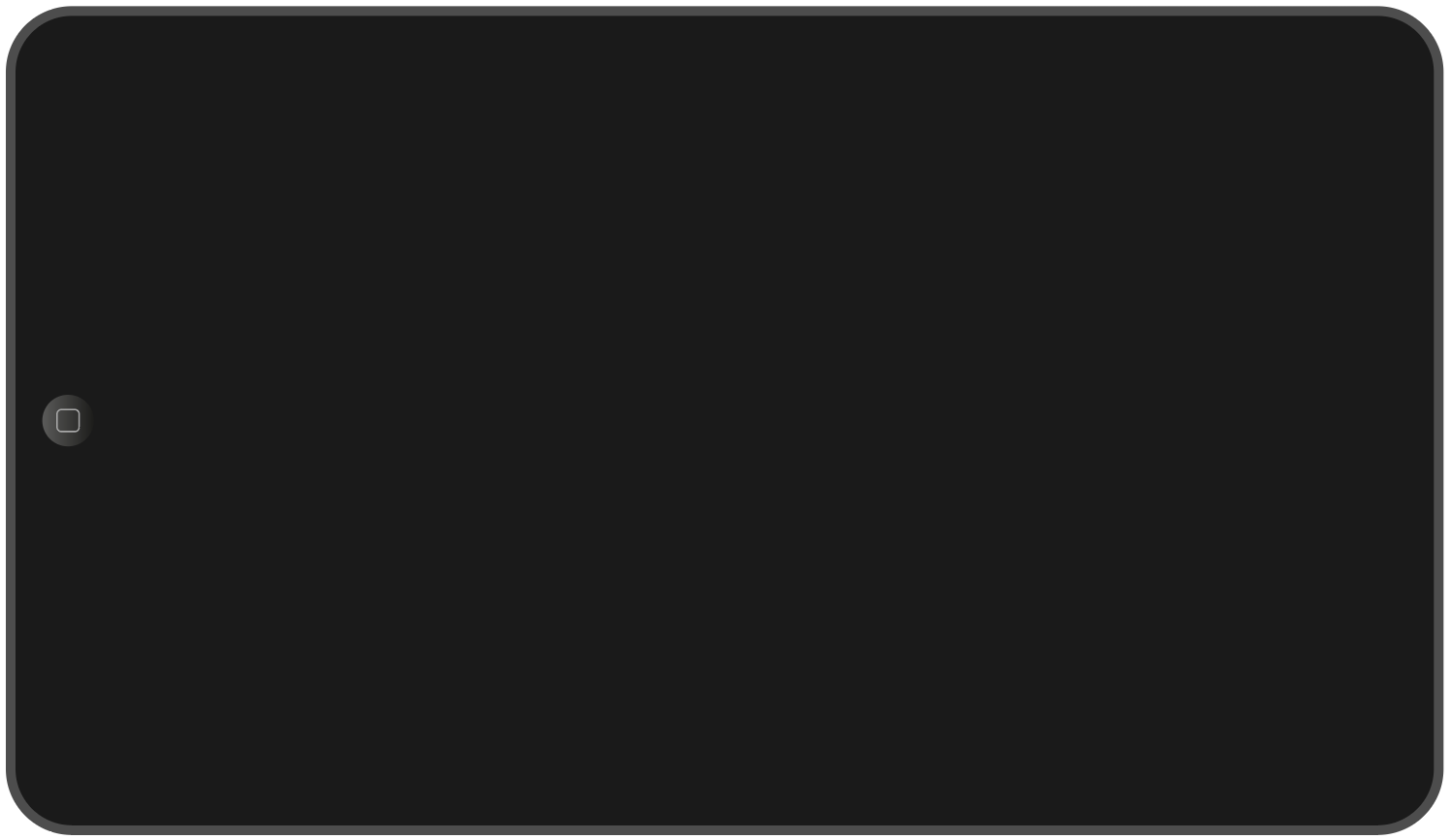 [Speaker Notes: What would you say your weaknesses are?
Dan Baird, Director & Production Lead, I N F I N I T Y 27]
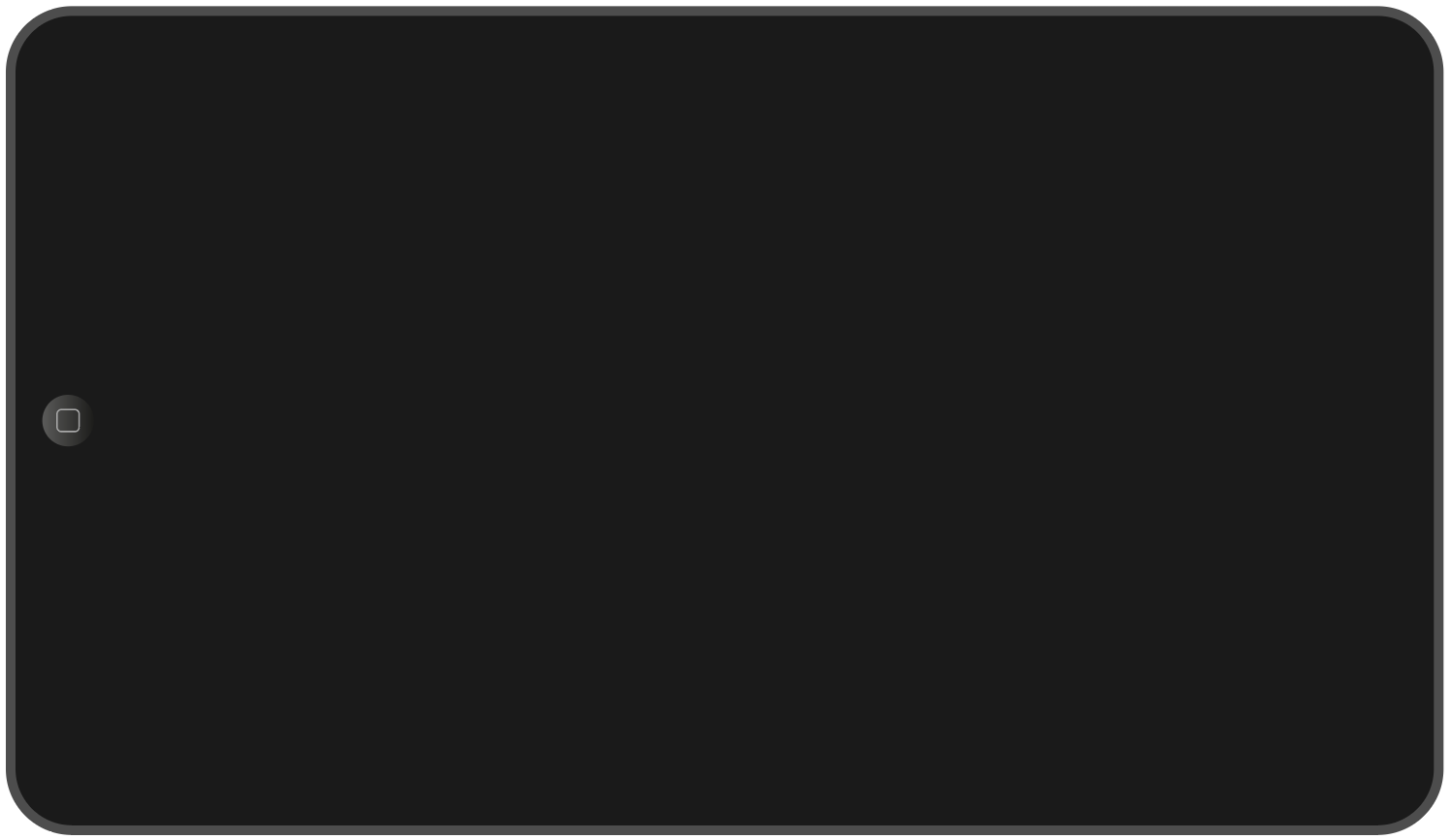 [Speaker Notes: How to respond video
Dan Baird, Director & Production Lead, I N F I N I T Y 27]
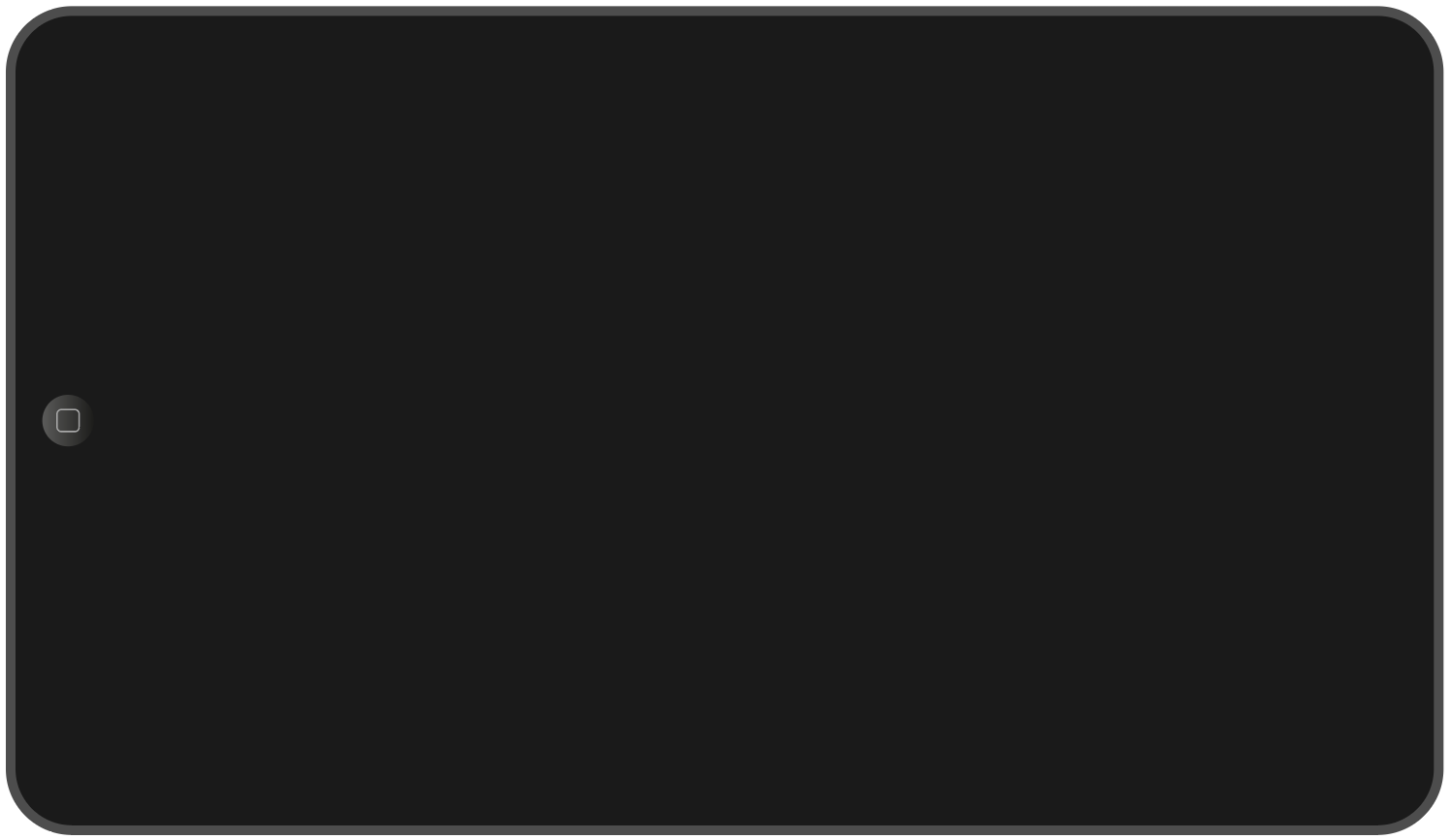 [Speaker Notes: Give me an example of when you have worked well in a team
Hollie Statham, Design Manager, Bowmer + Kirkland]
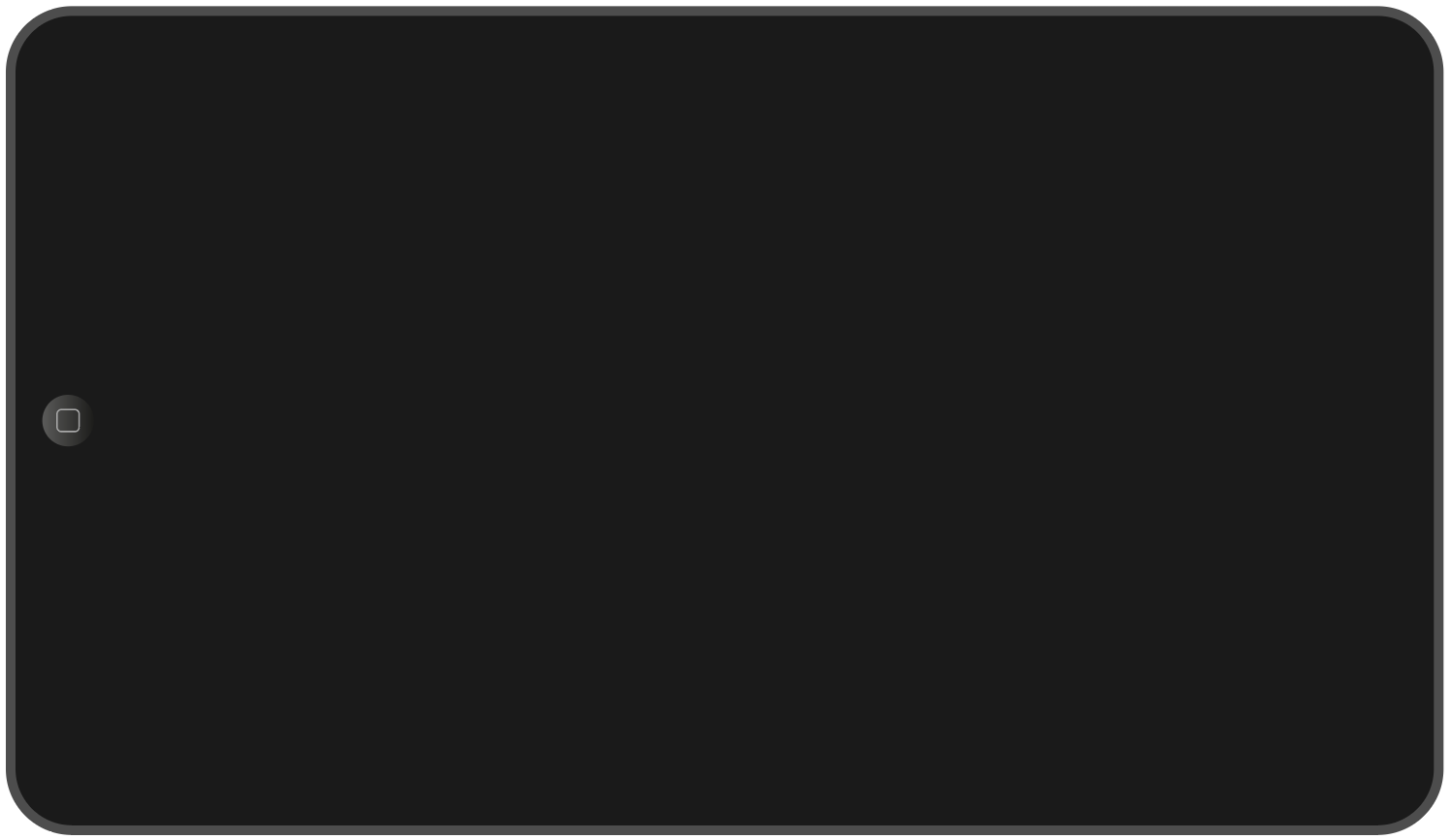 [Speaker Notes: How to respond video
Hollie Statham, Design Manager, Bowmer + Kirkland]
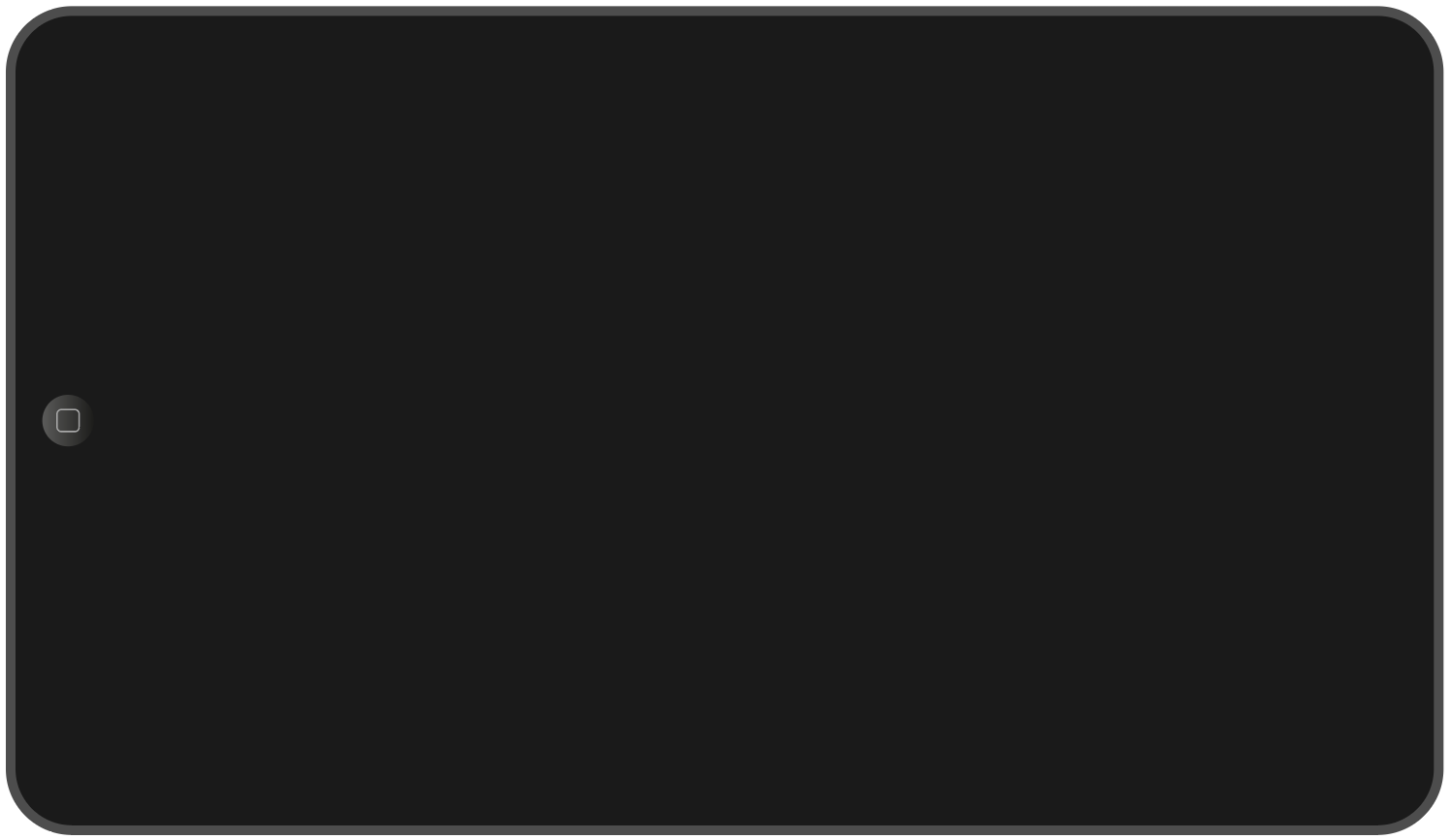 [Speaker Notes: Tell me about a time when you had to work quickly to meet a deadline? 
Richard Ward, Head of Quality Improvement, Gateshead College]
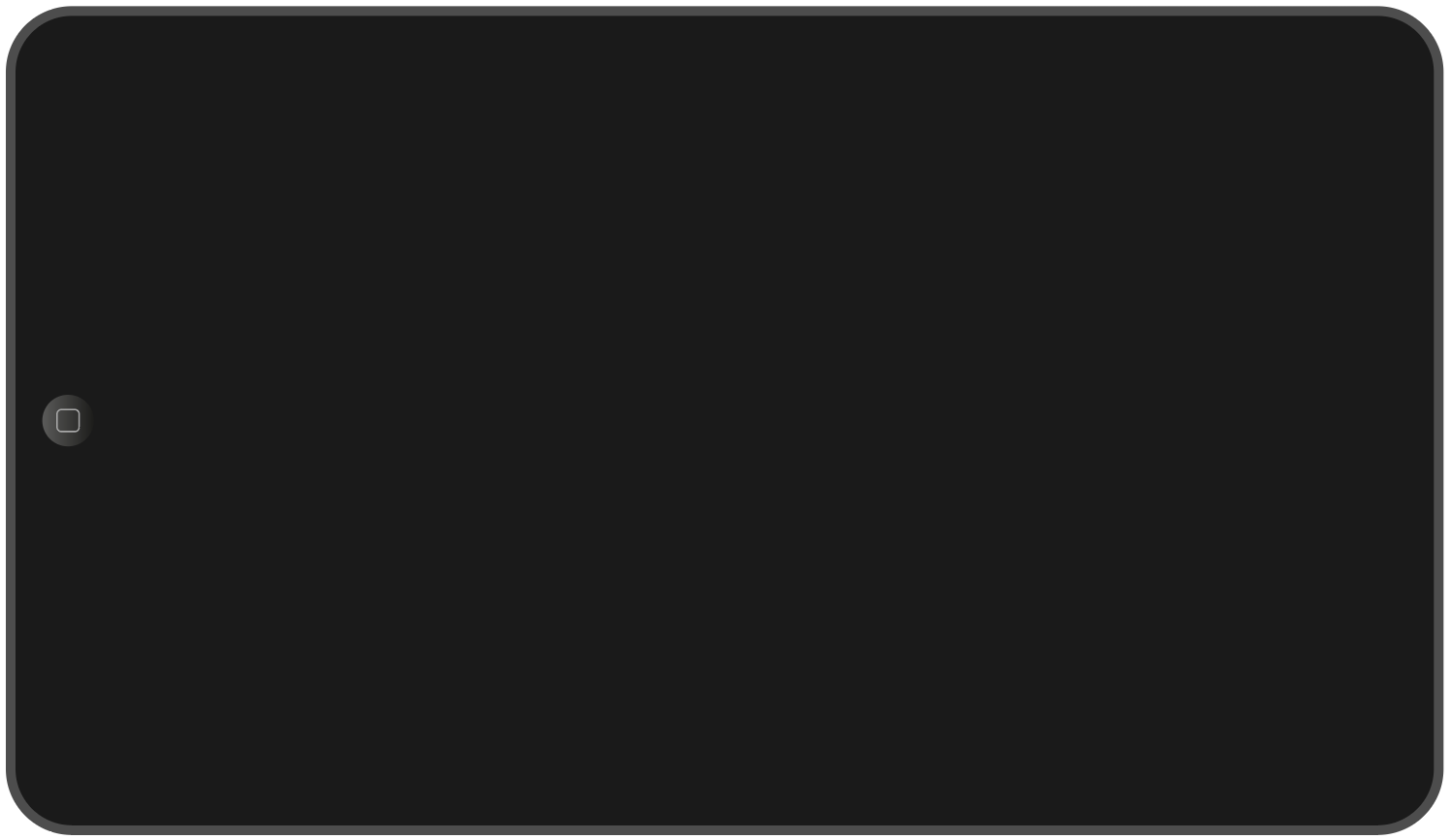 [Speaker Notes: How to respond video
Richard Ward, Head of Quality Improvement, Gateshead College]
Tell me about yourself. David Jones, Vertical and Horizontal Markets Manager, NCFE
What would you say your strengths are? Angela Carrington, Managing Director, The Bigger Picture Ltd.
What would you say your weaknesses are?Dan Baird, Director & Production Lead, I N F I N I T Y 27
Give me an example of when you have worked well in a team.Hollie Statham, Design Manager, Bowmer + Kirkland
Tell me about a time when you had to work quickly to meet a deadline.Richard Ward, Head of Quality Improvement, Gateshead College
Interview questions are designed to help potential employers learn more about you and your suitability for a job role. Interviewers use specific questions to find out how you’ve used certain skills to approach different situations in your work, academic, and personal life.
Here is a set of common interview questions asked by North East employers. Your task is to prepare a response for each question.
North East Ambition Raising the standard of career guidance for young people in the North East northeastambition.co.uk